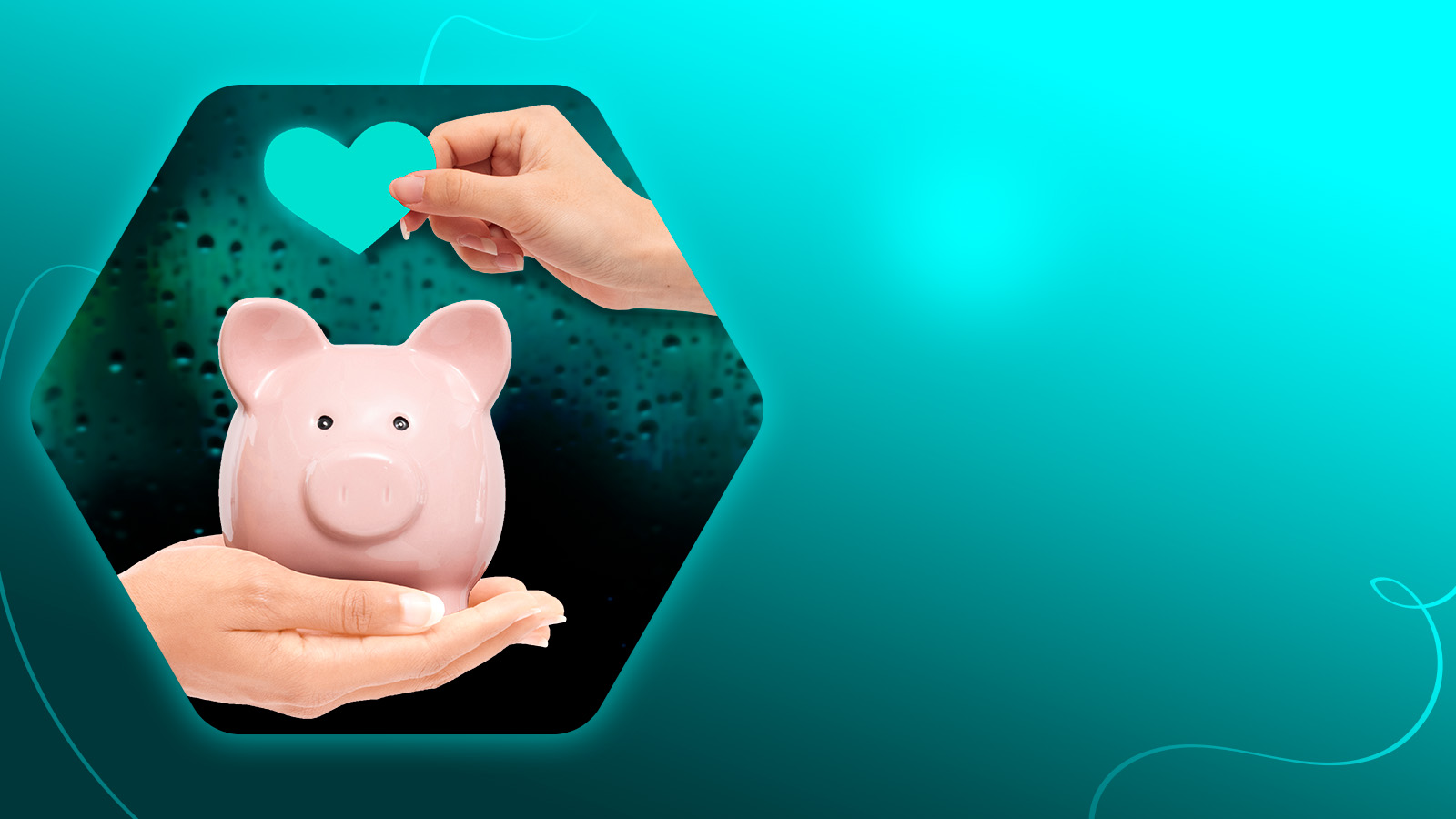 Финансовый отчет 
ноябрь 2024
на 01.11.2024: 6 185 800,26 рублей

Поступило за ноябрь 2024: 1 569 029,65 рублей, из них:
	- физические лица: 1 569  029,65 рублей
	- юридические лица: 0 рублей
	- предпринимательская деятельность: 0 рублей

Израсходовано за ноябрь 2024: 2 516 760,42 рублей, из них:
- уставная деятельность: 2 116 034,30 рубля
- административная деятельность: 400 726,12 рублей
Остаток на 31.10.2024: 5 238 069,49 рублей